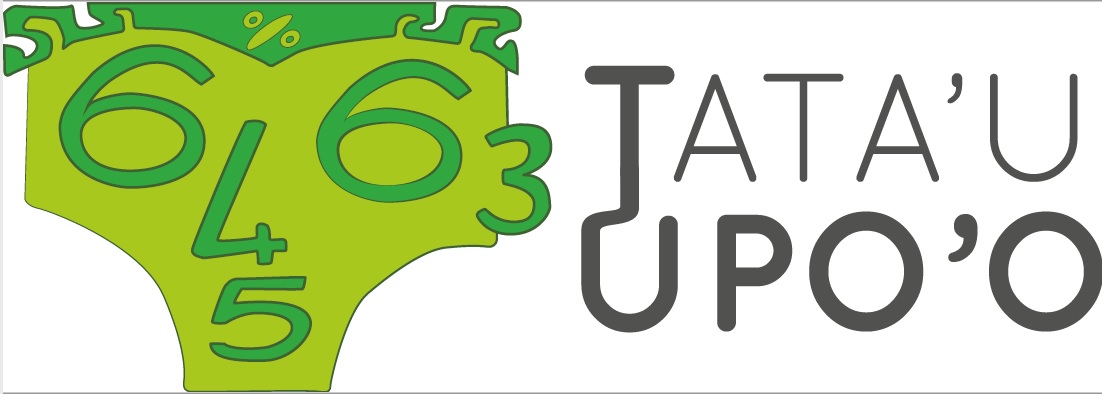 2018
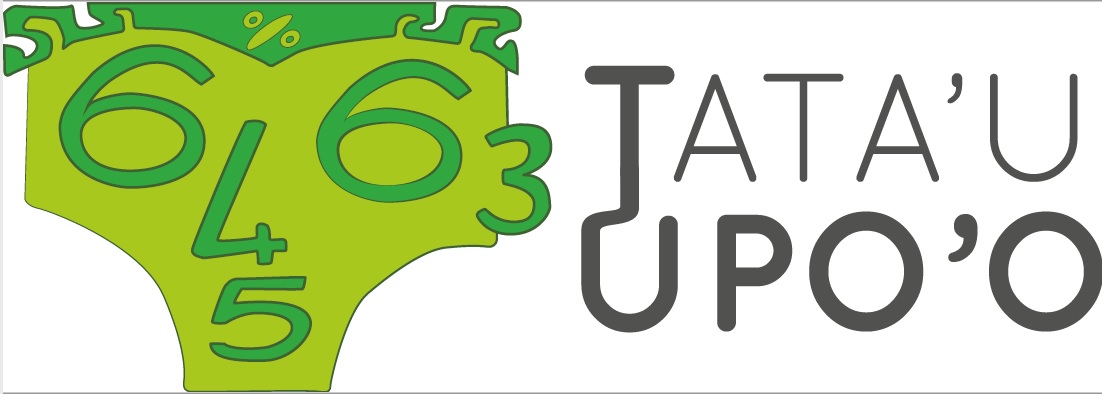 Sujet de qualification des classes de CM2 et 6ème 
(20 questions)
Bonne chance à tous !
A vos stylos,
Prêts,
Partez!
Appuyer sur Entrée pour démarrer le questionnaire minuté
7 secondes
1.
3 × 4
10 secondes
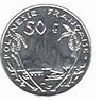 2.
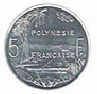 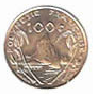 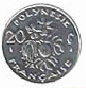 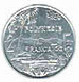 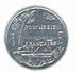 Combien d’argent avec ces 6 pièces ?
12 secondes
3.
Combien mesure le crayon ?
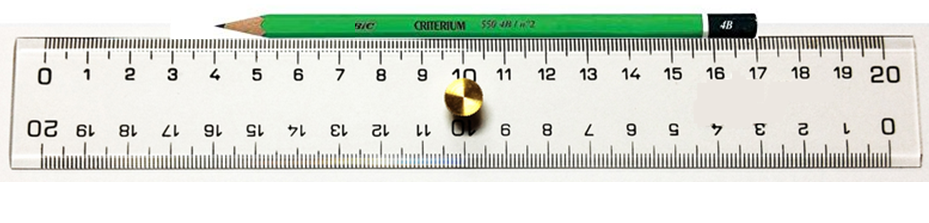 15 secondes
4.
Dans une classe de 26 élèves, tout le monde sort de la salle en fin d’heure sauf 7 élèves.
Combien en reste-t-il?
20 secondes
5.
62 × 0,5
15 secondes
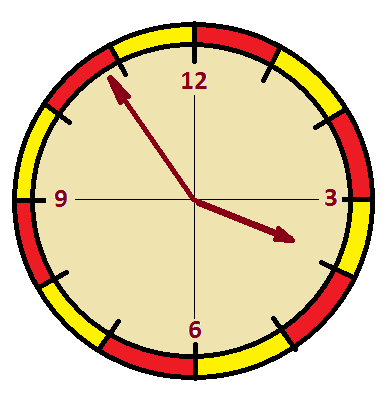 6.
=….h ….min
10 secondes
7.
Quel est le chiffre des centaines de 2018 ?
12 secondes
8.
2018 :  quel est le nombre de centaines?
15 secondes
9.
Combien de kilogrammes?
5000 g
8 secondes
10.
7 × 5
20 secondes
11.
Quelle fraction du disque a été coloriée?
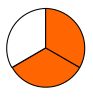 20 secondes
Combien de briques manque-t-il 
dans le mur 2 ?
12.
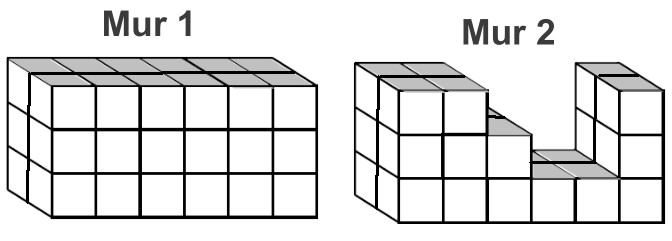 20 secondes
Dans une école de 100 élèves un quart est en CM2. Combien y a-t-il d’élèves en CM2?
13.
30 secondes
14.
Un ferry quitte le quai de Papeete à 15h45. 
La traversée dure 30 minutes.
A quelle heure arrive-t-il à Moorea ?
25 secondes
15.
Combien y-a-t-il de croix ci-dessous ?
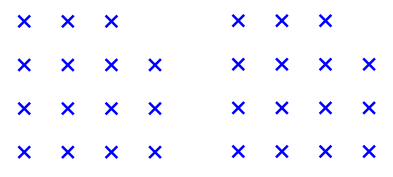 30 secondes
Combien y a-t-il de carrés colorés dans ce quadrillage ?
16.
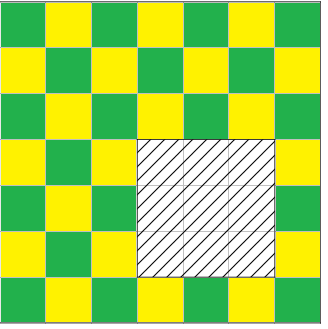 25 secondes
17.
Quel est le chiffre des unités du produit 2018 × 311 ?
40 secondes
18.
Combien de carreaux dans le quart d’une tablette de chocolat?
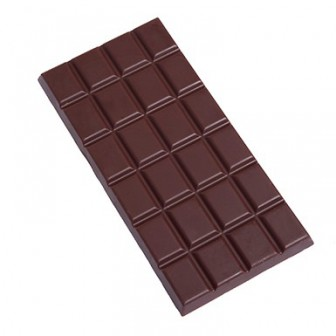 40 secondes
19.
15 × 11
30 secondes
Quel est le périmètre de cette figure ?
20.
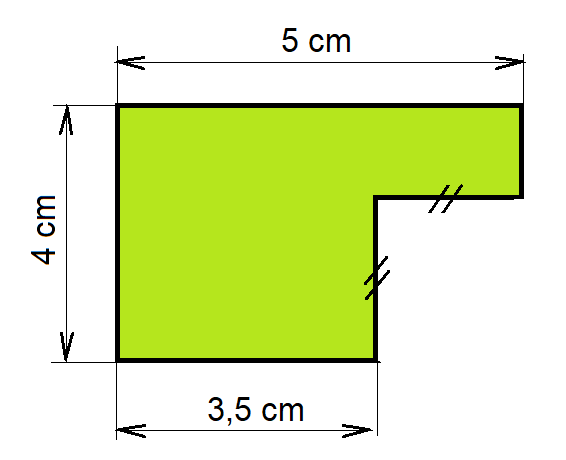